Ministry of Education and Sciences of Georgia
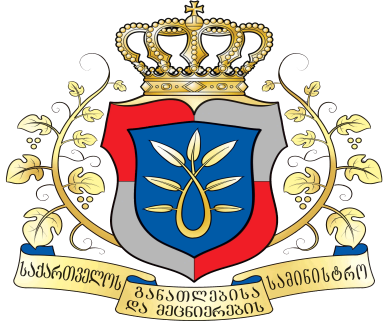 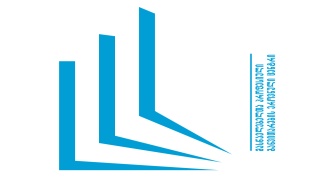 National Center of Teacher Professional Development 
( NCTPD)
Novice Teacher Induction Program
 in Georgia 2011-2012





Eka Mamatsashvili

Program Coordinator
2-6 November,  2011
 
Latvia
NCTPD Mission
Enhance teaching and learning through supporting development  of subject knowledge and instructional skills of teachers
Main Areas of activity
Trainings - Assure professional development of acting teachers
 Programs- Attract qualified individuals to school,  support their professional development and retain in teaching
NCTPD involved in
Teacher Certification
Teacher Professional Standards
Inclusive Education
ICT Trainings
“Teach for Georgia”
“Learn and Teach Georgian”  
Novice Teacher Induction State program
Complementary resources for teaching
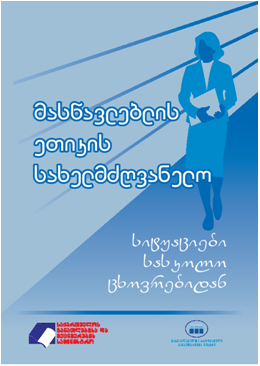 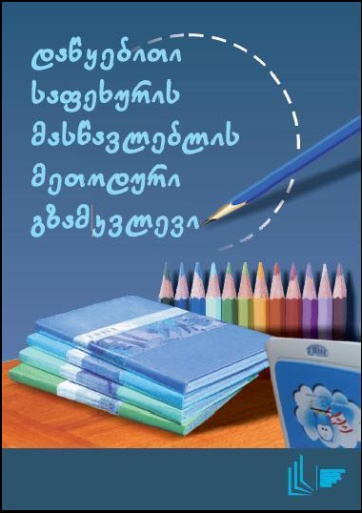 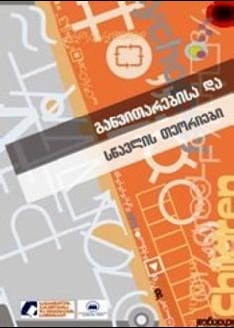 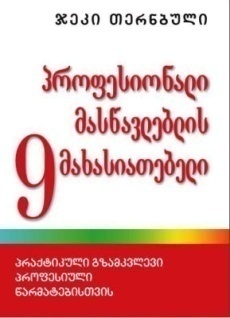 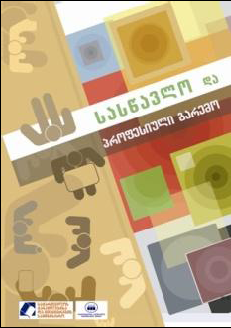 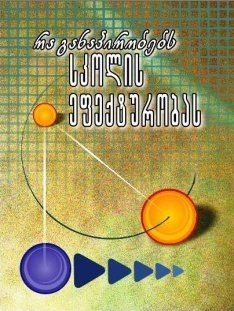 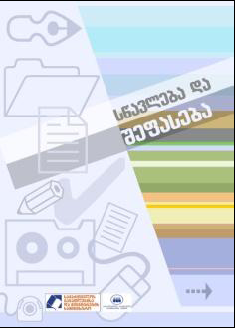 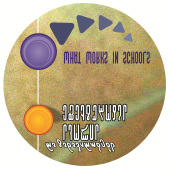 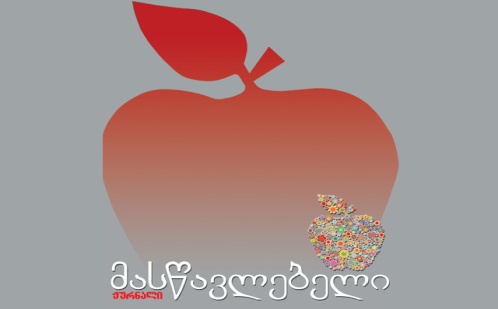 The Teacher
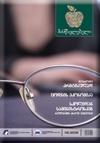 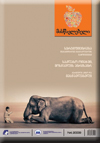 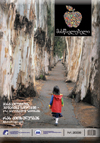 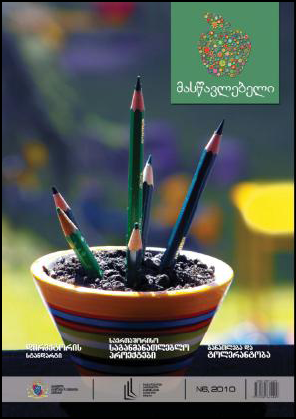 Novice Teacher Induction and Mentoring in Georgia Pilot Project 2008 -2010Lay foundation for the development of a novice teacher induction system in GeorgiaIdentify  major trends in  relation with a novice teacher inductionMotivate novice teachers  to stay in the profession  by providing mentor guidance in acquiring practical teaching skills
Project Implementation and Participants
Six major cities of Georgia
98 Inductees  - newly qualified subject    teachers
58  mentors - qualified and experienced teachers of different subjects
24 public schools
Major Results of the Pilot Project
Assistance to novice teachers gain experience and motivation to pass teacher certification exams

Supported new teachers  to  get recruited in case of successful induction period -1/3 of new teachers employed 

Increased awareness on  the necessity of mentoring and novice teacher induction on different  levels
as teachers
Mentor Manual
Novice Teacher Manual
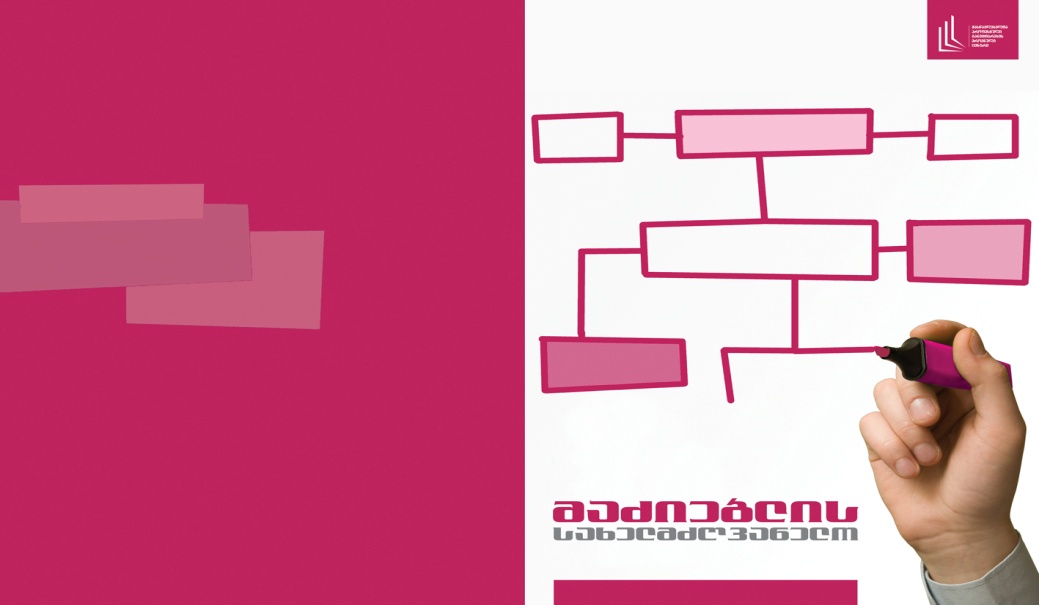 Pestalozzi SeminarJuly, 2009
“Mentoring novice teachers-innovative practices and approaches “

Get more knowledge and  share experience on implementing novice teacher induction and mentoring
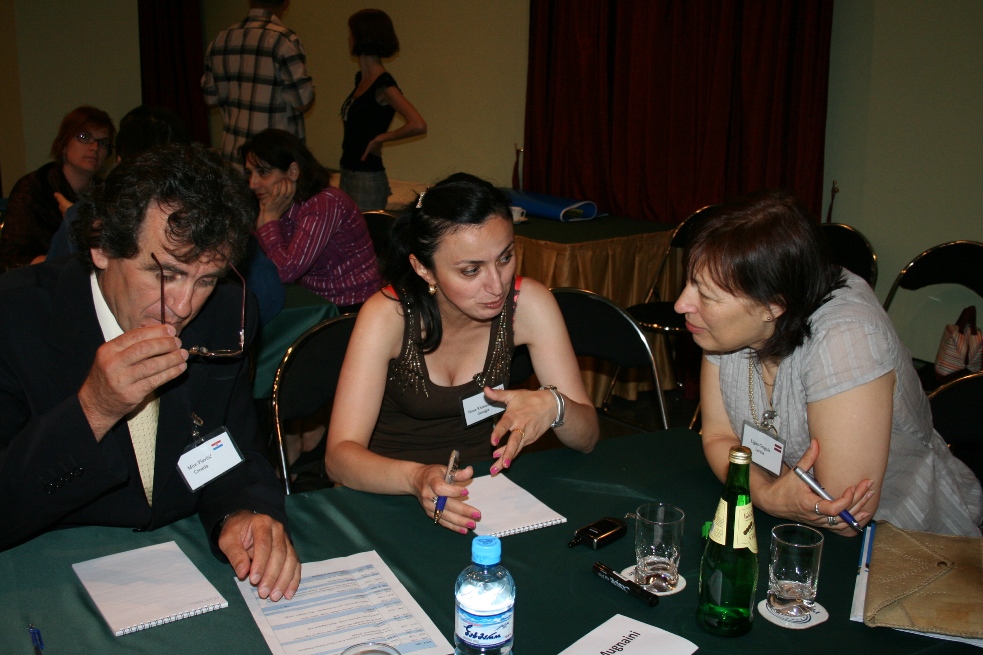 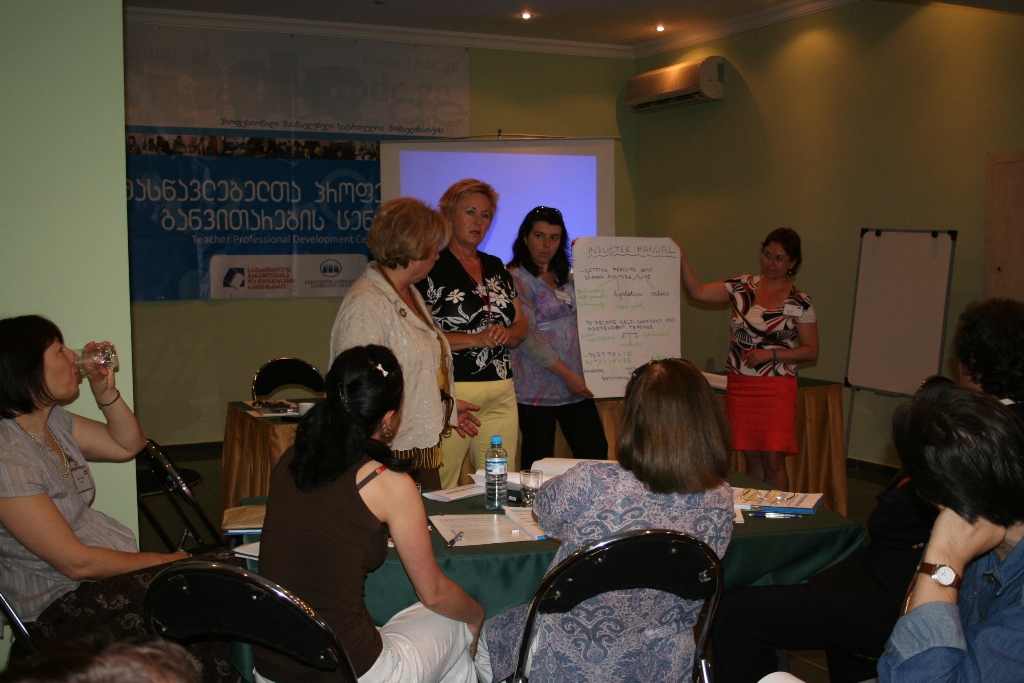 7-9 July, 2009, Tbilisi
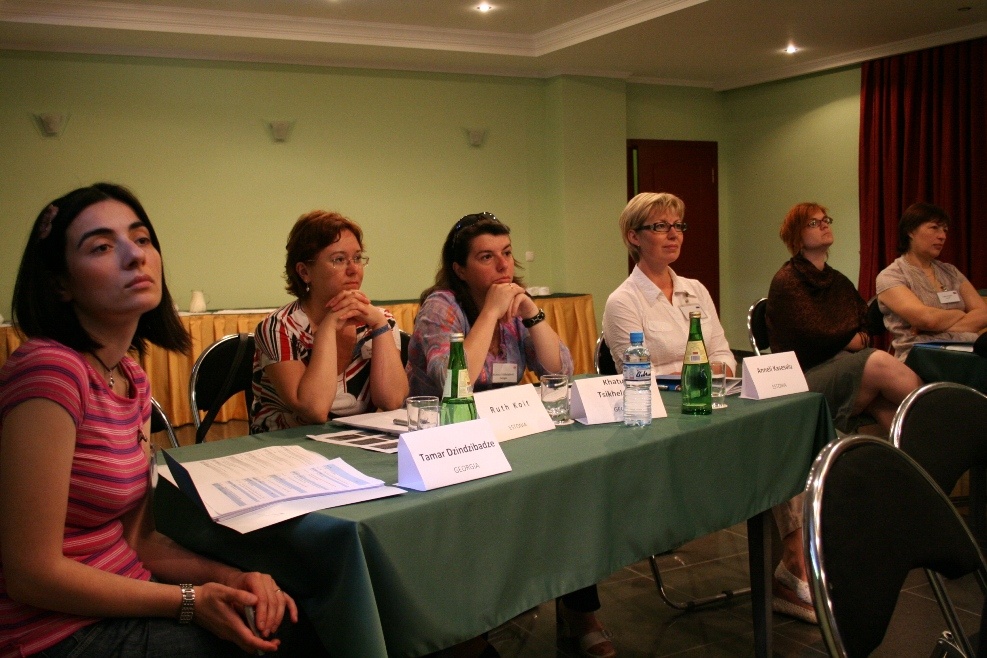 Aims and objectives of the state Program
Institutionalize  the novice teacher induction and mentoring system in Georgia
Increase the number of schools, mentors and inductees 
Develop the comprehensive Induction standards
Develop a flexible tool for the recruitment of successful inductees
New Approach to Mentoring -2010
Obligatory requirement for mentoring – only certified teachers allowed to become  mentors 

First teacher certification exams in Georgia– held in July 2010 in        Georgian ,    Math and     Foreign Languages (English, French, German and Russian)
Training of MentorsGeneral Overview on mentoring and induction models worldwideDeveloping mentoring skills  in adult learning and positive communication to novice teachers Developing report writing skills – needs analysis, inductee programs
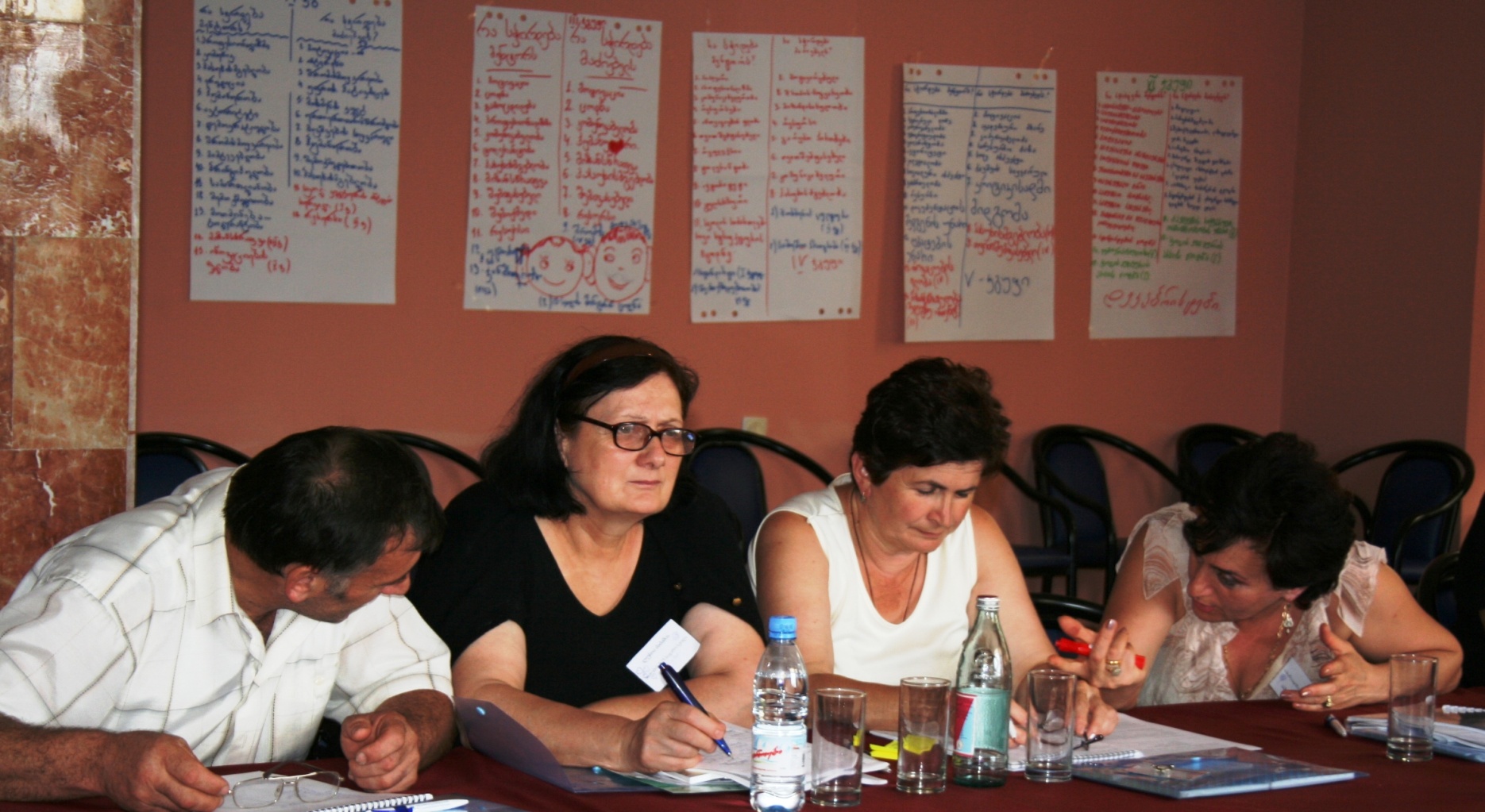 Steps to Success
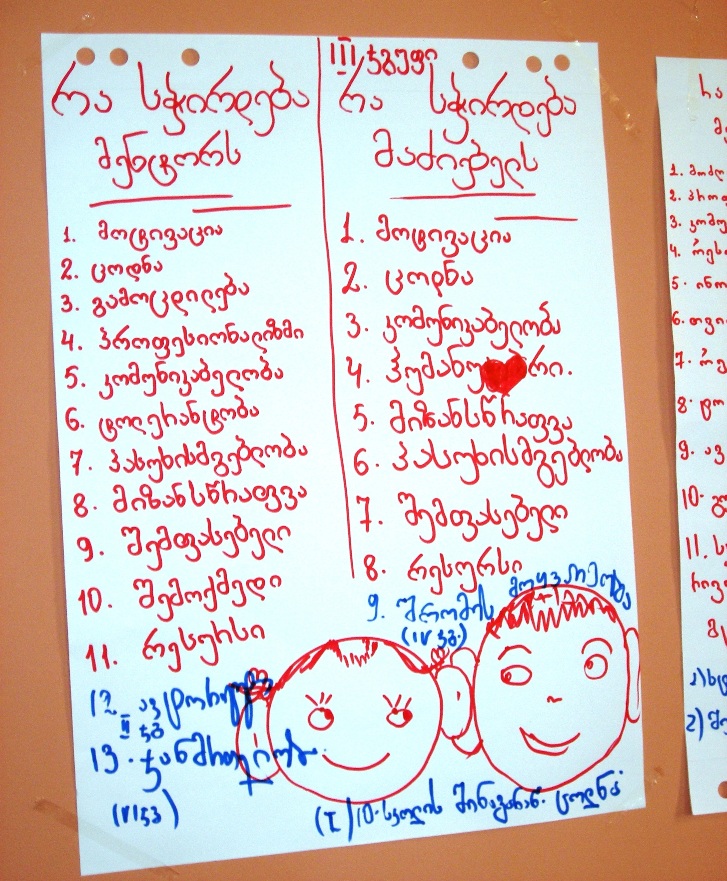 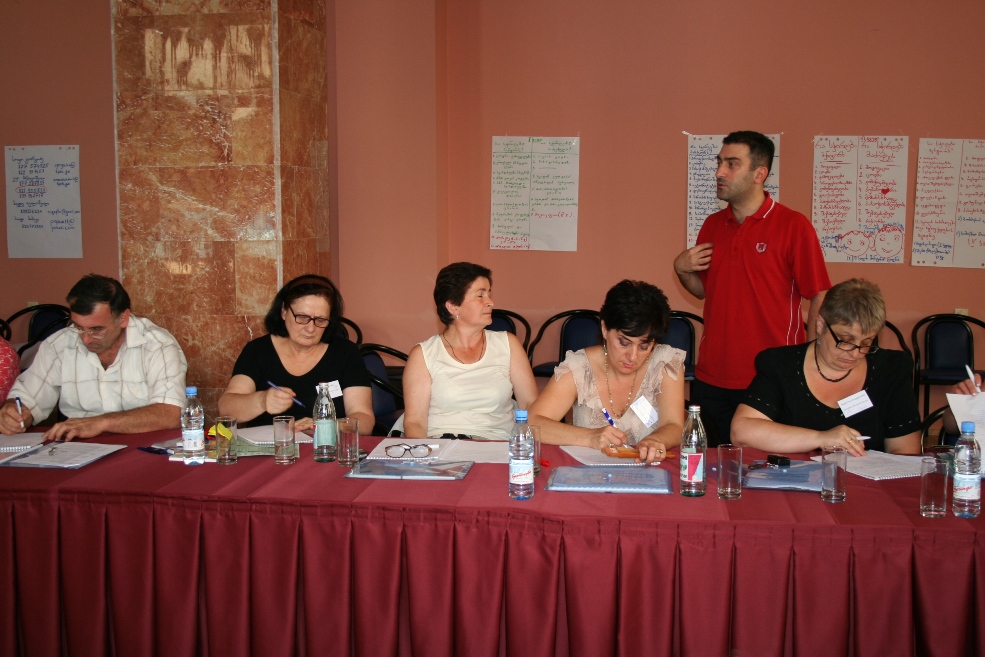 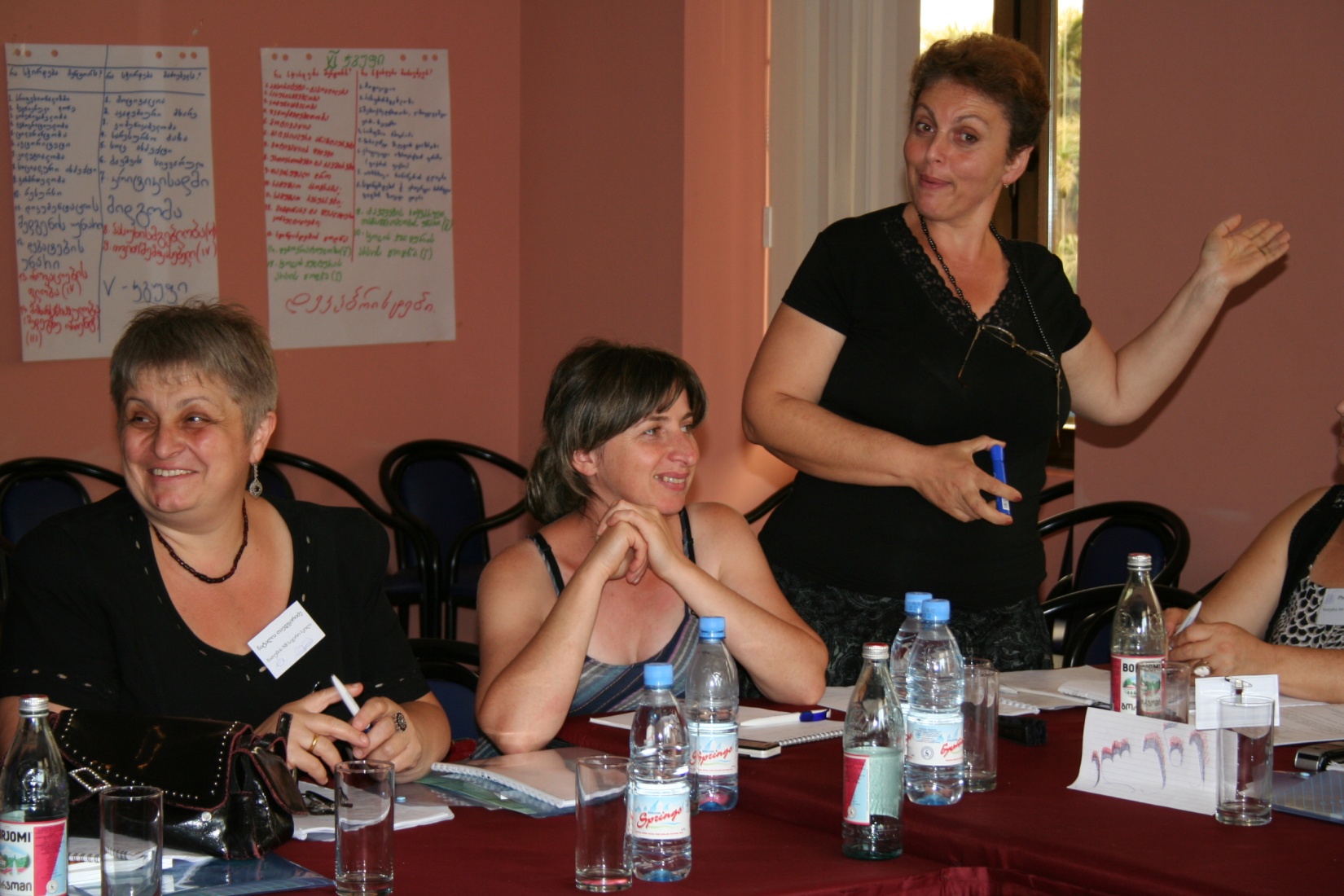 Novice Teacher Trainings
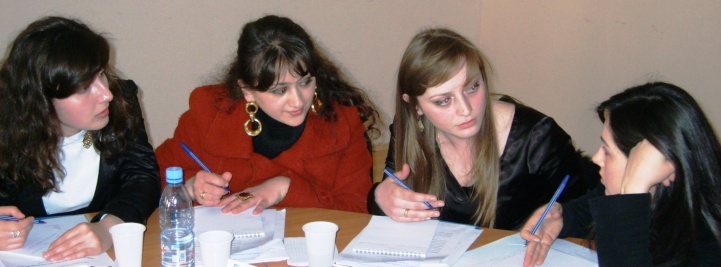 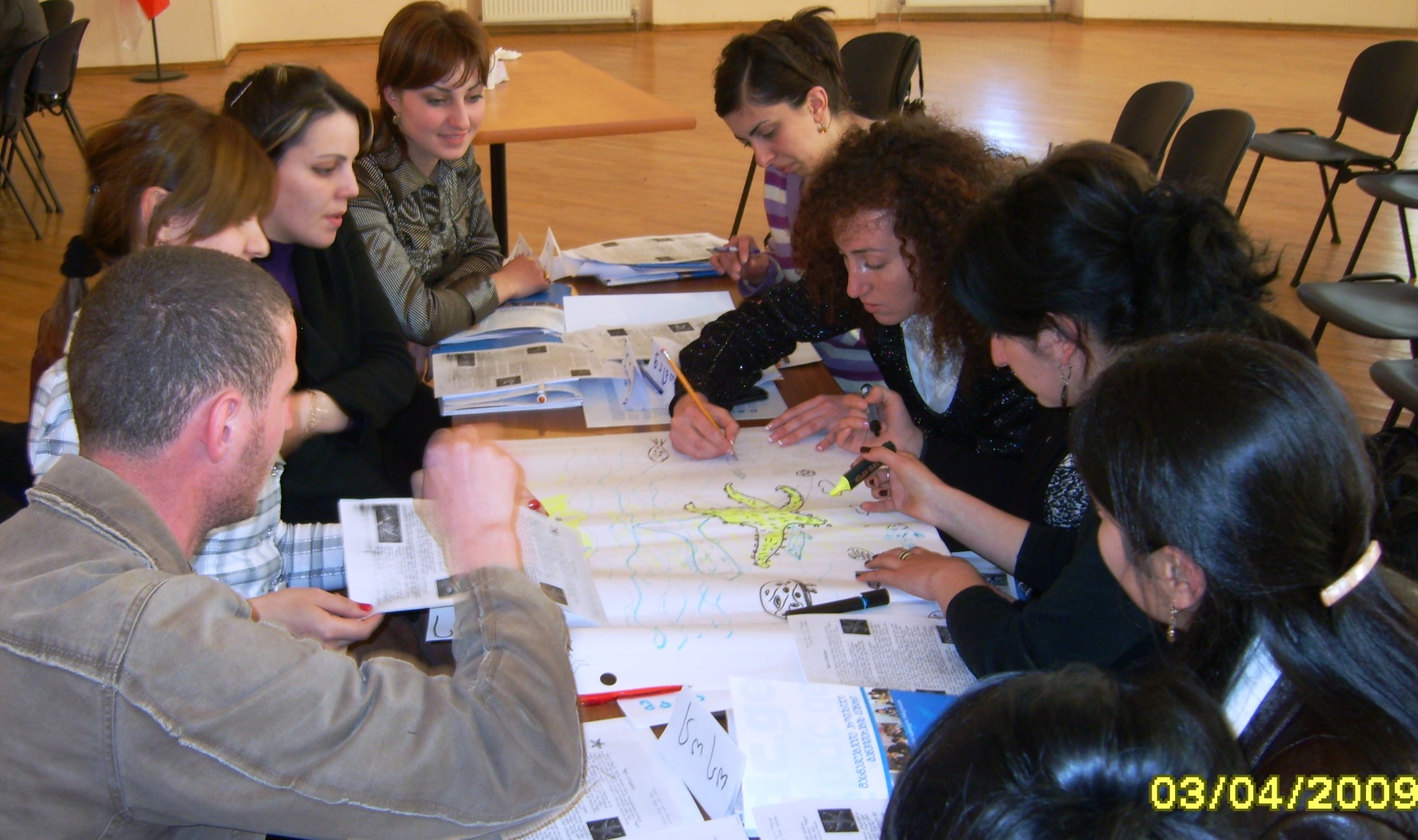 Steps to Success
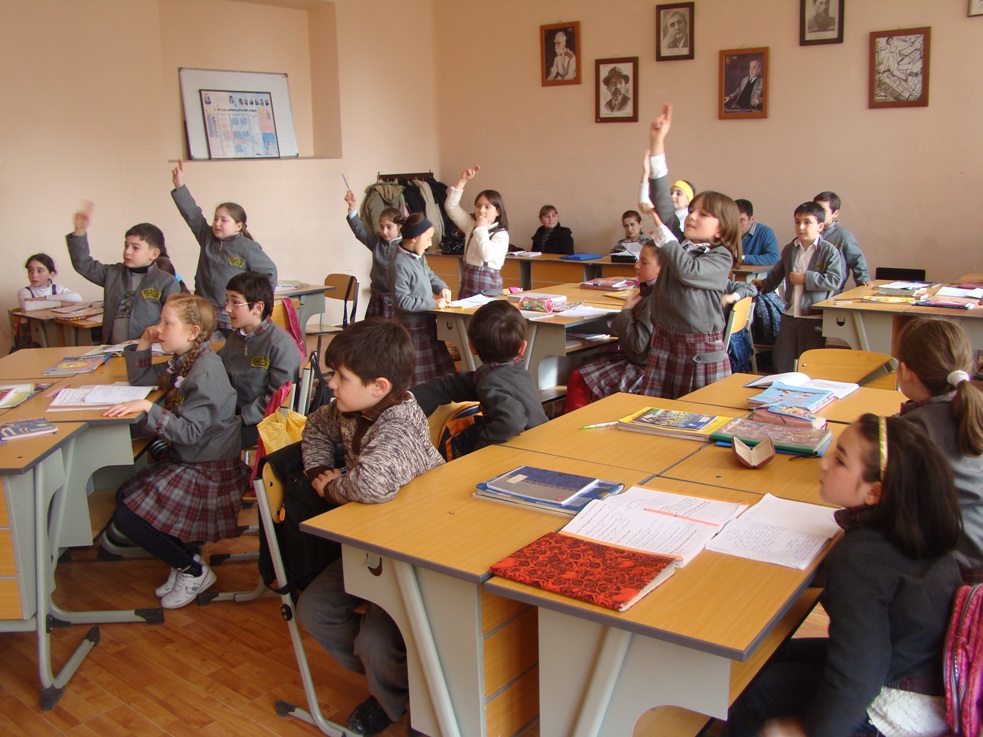 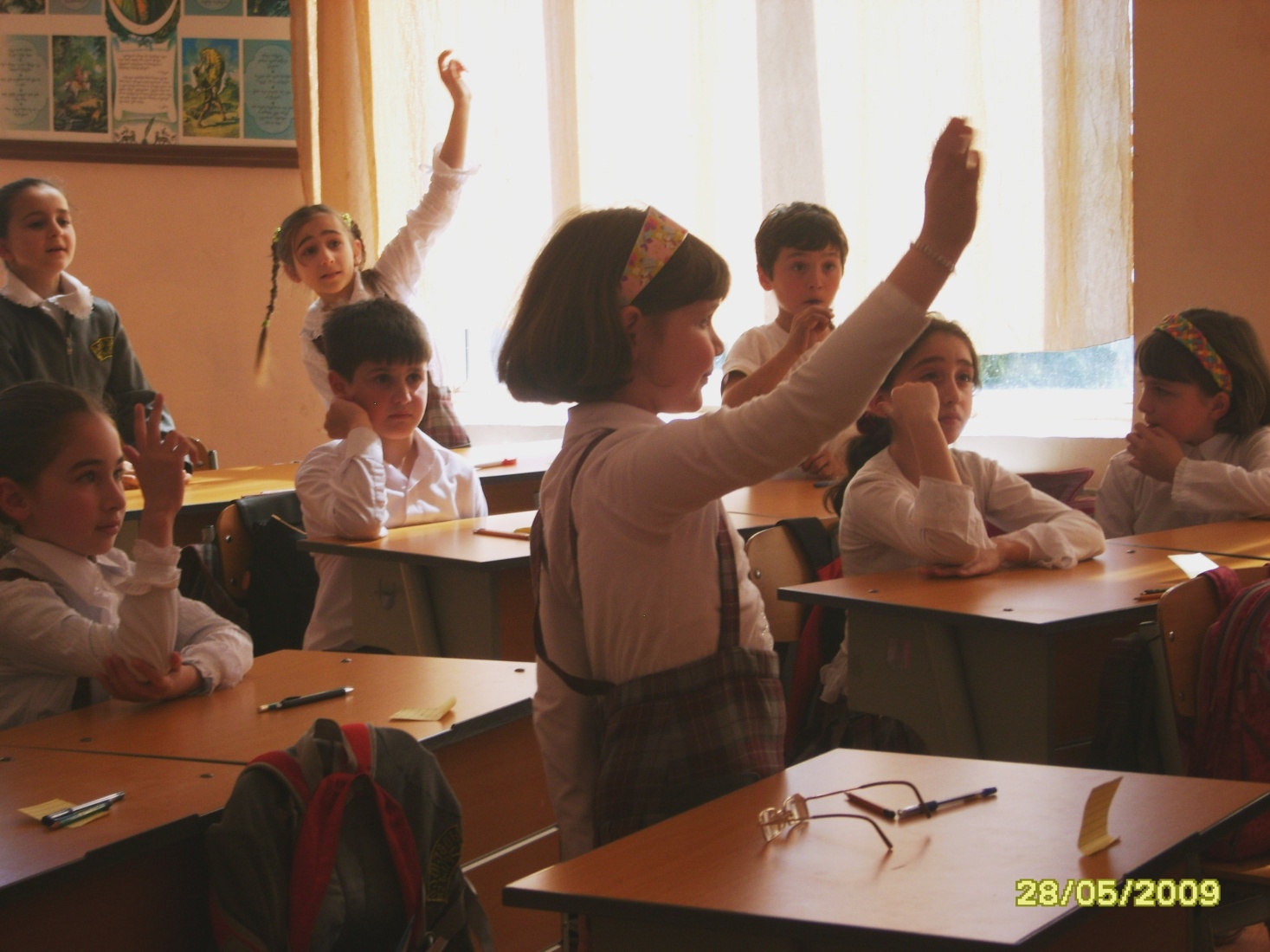 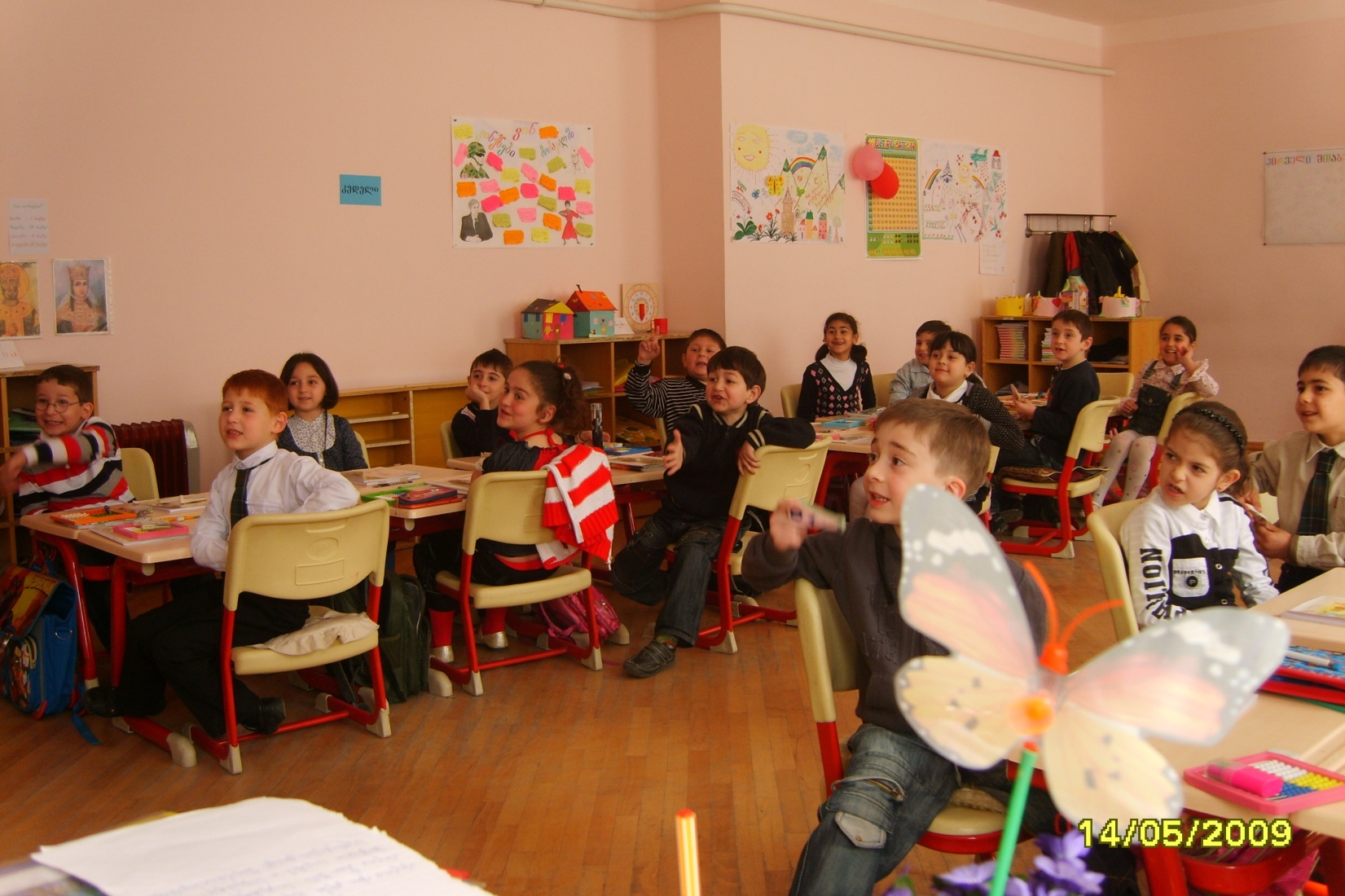 Program in Figures
10  cities in six regions of Georgia
90 public and private schools throughout Georgia 
136 mentors – certified teachers of different subjects
1187 inductees –inexperienced subject teachers
For additional information, please visit our webpage at
WWW. TPDC.GE
Thank you!